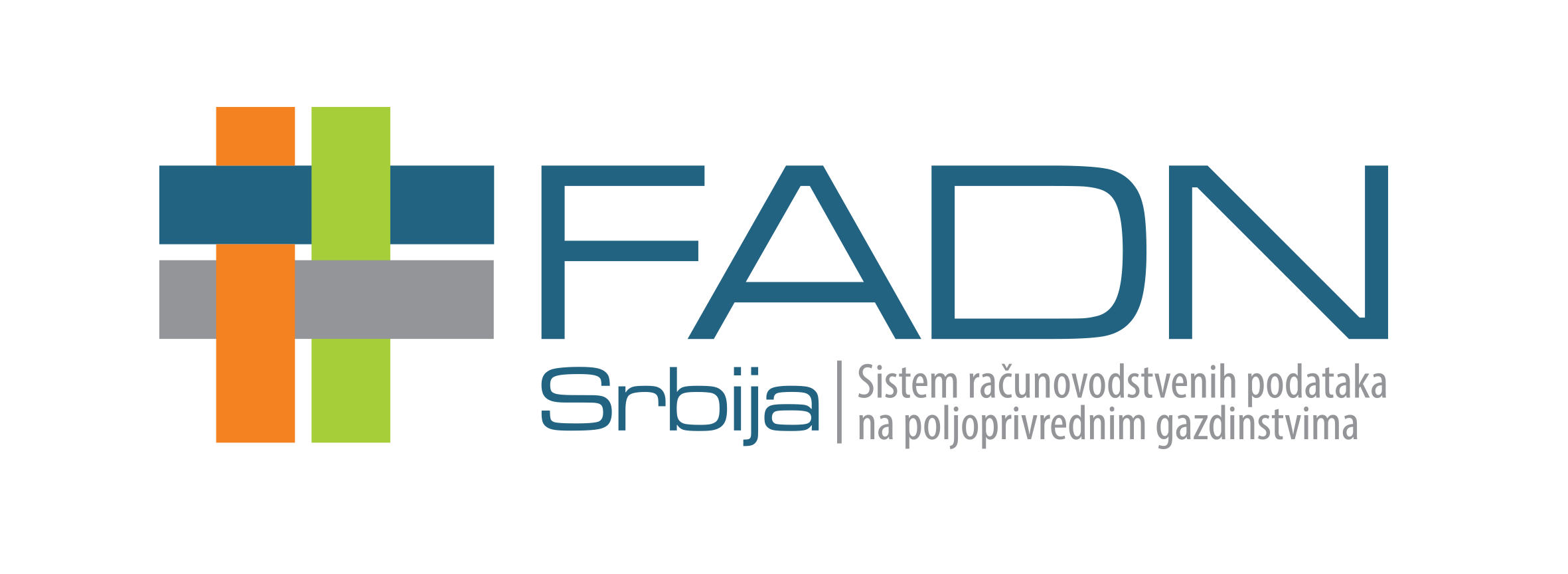 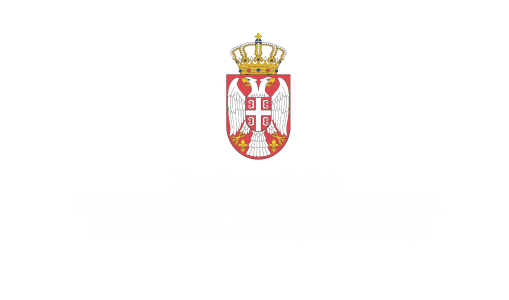 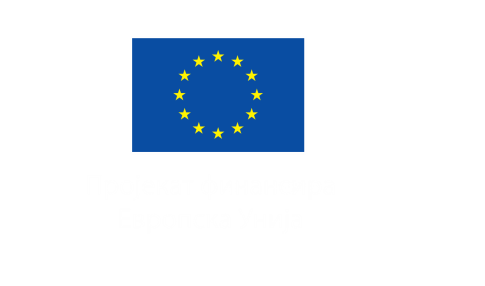 Promocija FADN sistemaPromotion FADN sistem mr Mirjana Bojčevski Оdsek za analitiku i statistiku
1
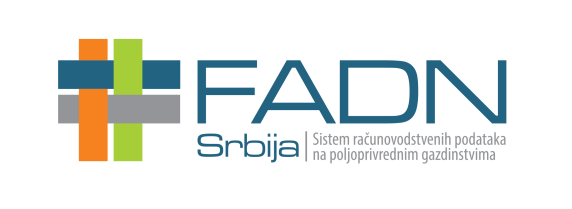 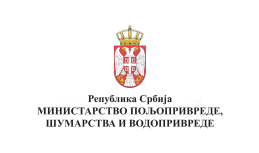 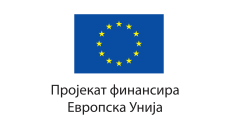 Sadržaj: 
Content

Promotivne aktivnosti  
(Promotion)
    Medijska promocija
(Media promotion)
 Predavanja 
(lectures )

Promotivni materijali
(Promotion materials)
Web stranica
 (Webpages)
2
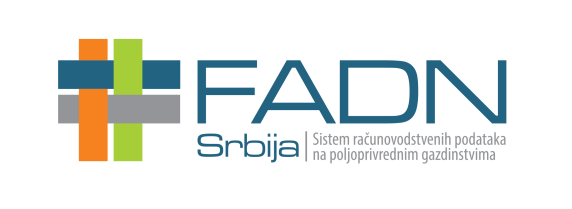 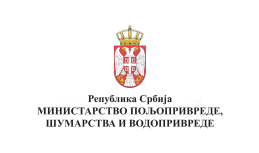 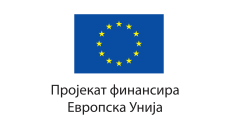 Promotivne aktivnosti 

 Pojačane tokom  prosle godine decembra (implementacija plana selekcije)
(enhanced during the last year in December (implementation plan selection)

Obezbeđene od strane Projekta uz podršku Ministarstva
(Provided by the Project with the support of the Ministry)

Unete u redovni  plan aktivnosti i budžet za naredni period 
(Include i annual paln of activity and budzet for next year)

Povratna informacija za poljoprivrednike;
( Feed back forms for agriculture producers)
3
Medijska promocija 
(media promotion)
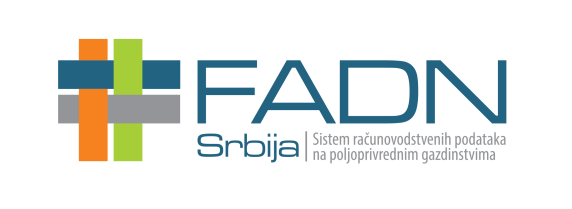 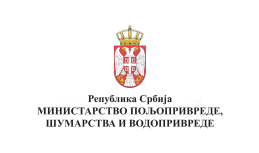 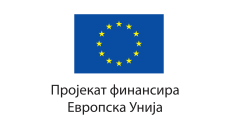 TV promocija ( nacionalne, lokalne TV stanice)
(Media promotio)
 Internet   news
( Internet)

Štampani mediji
(press )
4
Predavanja
(lectures)
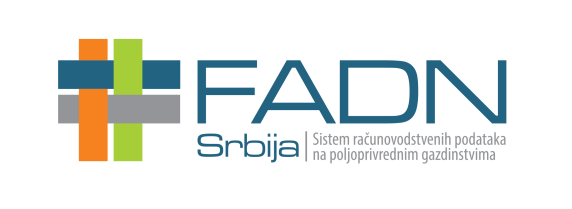 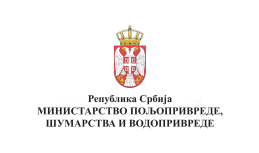 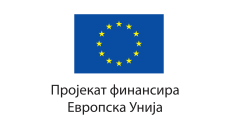 Universites 
(Universities)
Winter  schools – organized by advisory services
( Internet)

Seminars- Zlatibor 2014
(press )
5
Promotivni materijali
(promotion materials)
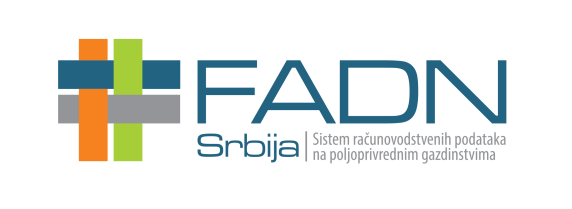 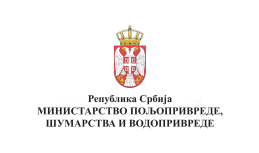 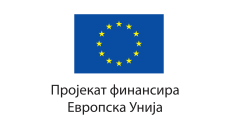 Promotivni materiajli-  kalendari, kape, šolje, olovke...
(Promosion Accesories-  calendars, caps, cofee caps, panns..)
 Prospekti, brošure i ostali  štampani materijali
(Leaflet , broshures and other printed materials)
6
Web stranica
(Webpage)
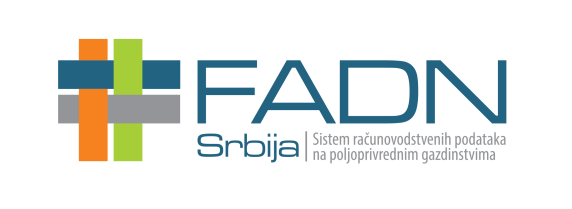 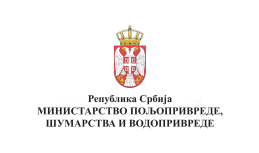 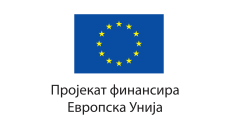 Započeta Izrada  www.fadn.rs, 
- mora da sadrži tačne i sveobuhvatne informacije od značaja za FADN sistem  i olakšava komunikaciju učesnika FADN sistema;  
(must include correct and comprehensive information relevant to the FADN system and facilitates communication participants FADN system )
 -  mora da ispuni zahteve strukture administracije državne uprave
(must fulfill the requirements of the structure of the administration of state administration)
-mora da predvidi lako održavanje i ažuriranje
(must provide for easy maintenance and updating)
7
[Speaker Notes: Mora da ispunjava pravila drzavne administarcaije,]
Web stranica
(Webpage)
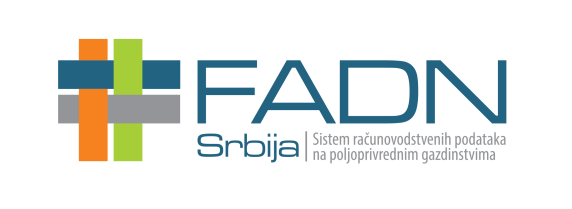 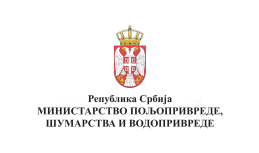 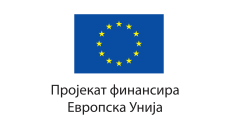 -mora da obuči FADN tim za korišćenje i redovno ažuriranje
(must train FADN team to use and regularly update)
-mora da predvidi Internu starnicu za pristup svim učesnicima FADN sistema
(must provide the Internal part to access all the participants FADN system)
mora da obezbedi i predvidi tehničku specifikaciju i predviđeni budzet  za naredni period; 
(must provide and predict the technical specifications and the planned budget for the next period)

 Link na webstranici Ministarstva
(Link on Ministry webpage)
8
[Speaker Notes: Mora da ispunjava pravila drzavne administarcaije,]
HVALA NA PAŽNJI
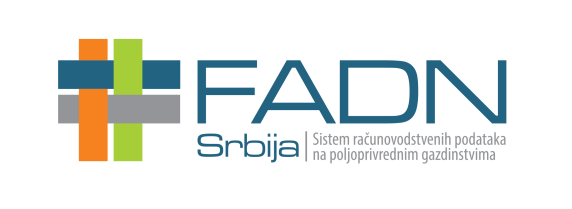 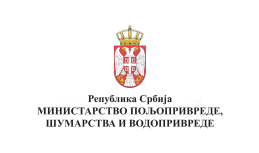 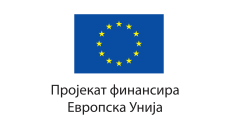 mirjana.bojcevski@minpolj.gov rs
zorica.kukic@minpolj.gov.rs
milan.rakic@minpolj.gov.rs
9